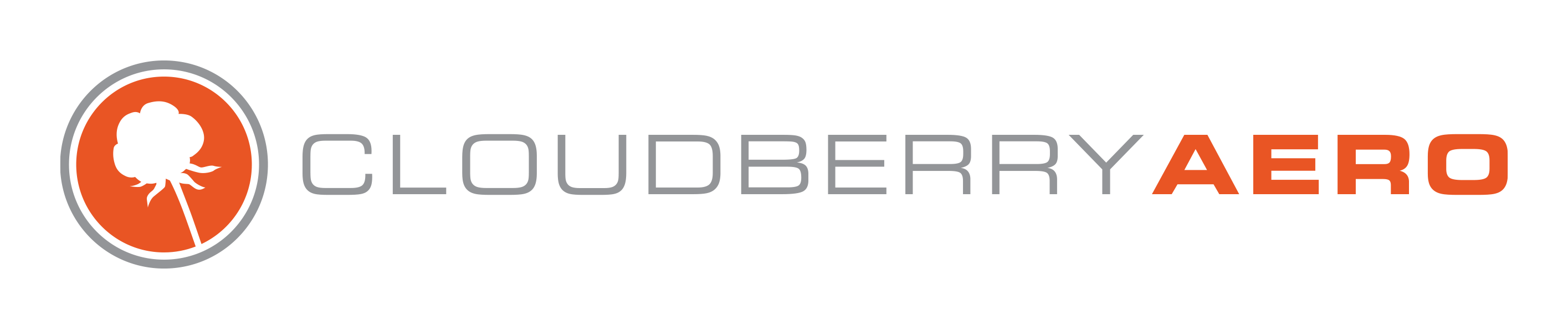 Ethernet Packet Filtering - Part1
Øyvind Holmeide
Jean-Frédéric Gauvin
by
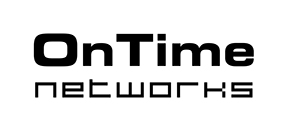 05/06/2014
FTI networks
Challenges in FTI networks:

Risk for network bottlenecks due to high network load

High multicast load

Undesired traffic reaching an end node
OSI model – Packet Filtering by Layer
The OSI (International Organization for Standardization) model groups  communication functions into seven logical layers

Packet Filtering can be done on any layer above layer 1 of the OSI model
OSI layers:
Packet Filtering techniques:
Packet payload filtering
7. Application
6. Presentation
5. Session
4. Transport
UDP filtering
3. Network
IP filtering
2. Data link
MAC/VLAN
1. Physical
VLAN – 802.1q protocol
VLAN stands for Virtual Local Area Network
VLAN is used to create logical network separations
Reduce broadcast domains
VLANs allow multiple virtual networks one the same network infrastructure
VLAN – 802.1q protocol
Network without VLANs
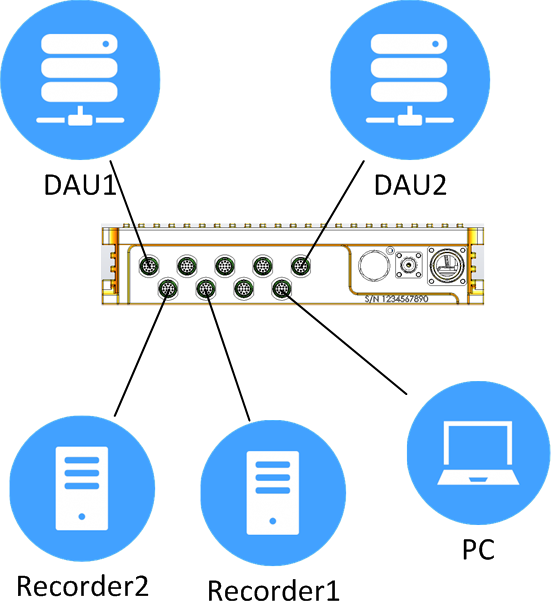 Broadcast/multicast/unknown unicast traffic received from one node  are forwarded to all other nodes in the network

The end node must use processor power to discard unwanted traffic
VLAN – 802.1q protocol
Network with VLANs
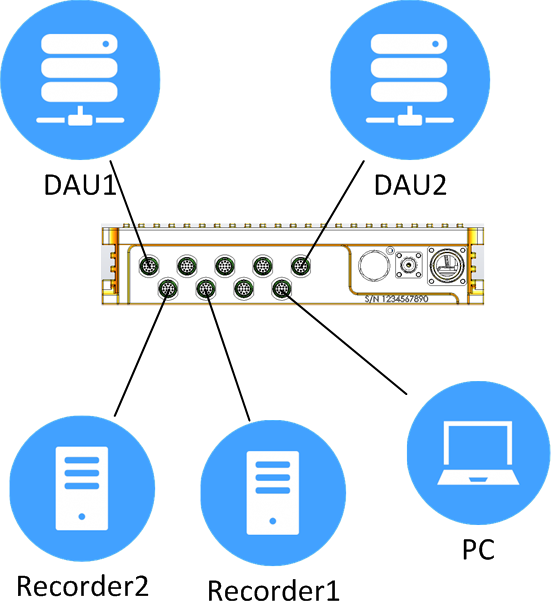 Broadcast/multicast/unknown unicast traffic received from one node  are forwarded only to the end nodes belonging to the same VLAN

An end node only receives traffic only from the VLAN that   the end node belongs to
VLAN – IEEE 802.1Q protocol
Dynamic VLAN - how does it work?
A switch ACCESS port is a port that is connected to an end node and an 1QTRUNK port is a port that is connected to another network element supporting the IEEE 802.1Q protocol 
A VLAN tag is inserted in the Ethernet frame on ingress and removed at egress if the port is an ACCESS port, while the VLAN tag is kept if the port is an IQTRUNK
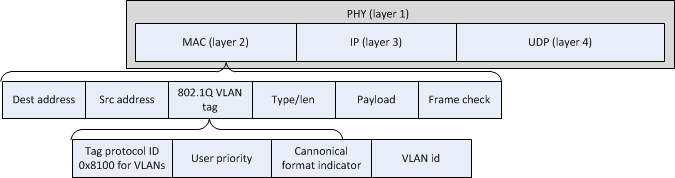 Dynamic VLAN or GVRP
GVRP stands for Generic VLAN Registration Protocol and is a mechanism used by the network element to learn the VLAN topology via 1QTRUNK ports.
GVRP is used to register and de-register VLAN attributes automatically per port
IEEE 802.1Q aware network nodes exchange VLAN information by sending: join, leave, and leave all messages
Dynamic VLAN or GVRP
A switch port connected to an end node (an ACCESS ports) need to be assigned a VLAN id.
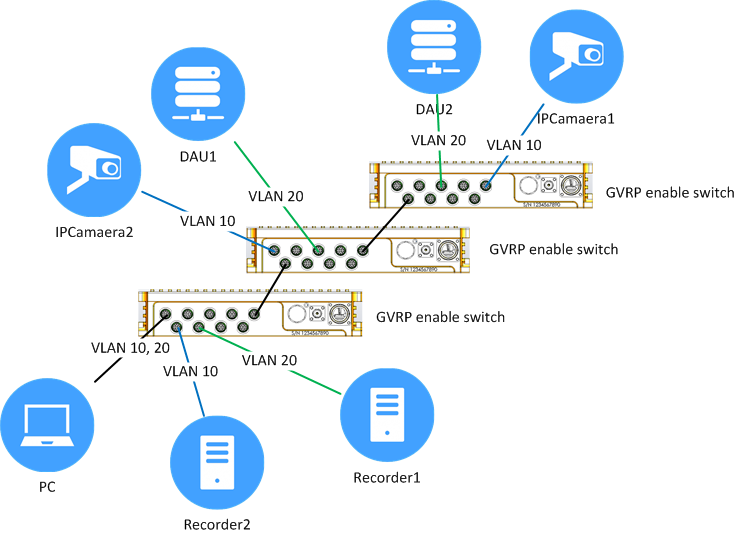 IP filtering
IP filtering : Multicast filtering
Filtering based on Layer 3 of the OSI model
Extensively used in FTI
Can filter several flow sent from one end node
Static filter or dynamic filter settings
IP multicast IP address range: 224.0.0.1 to 239.255.255.255
IP filtering
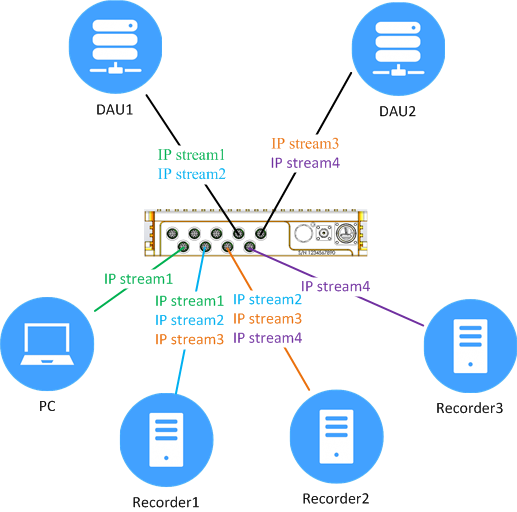 Used to segragate flow and have multiple destination from a single source.
More flexible than VLAN
Filtering based on Protocol Layer (IP layer)
Static IP filtering
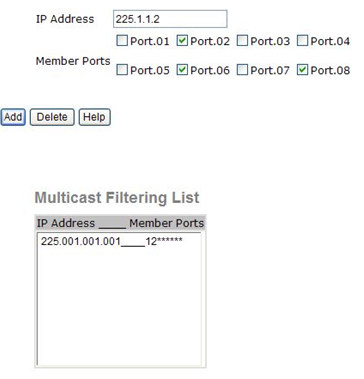 The static multicast filter table is configured by the operator 
This allows a full overview and a control of the filters used though the network
Dynamic IP filtering - IGMP
IGMP:
Three versions: v1, v2 and v3 (bulk join support)
IGMP packets:
IGMP queries
IGMP membership report (IGMP join)
IGMP leave
snoop the IGMP control packets and set up the corresponding multicast filters
The switch can be set as the IGMP querier (IGMP server) if no router is present.
IP filtering - Static Vs Dynamic
Static Multicast:
Deterministic
Configuration on switch level
Require more network knowledge

IGMP snooping
Dynamic
Configuration on consumer level (typ recorder/display)
Easy to setup
UDP Filtering
Filtering on Layer 4 of the IP model
Use to avoid broadcast filtering on the end node
Filtering based on Source or Destination address
Conclusion
FTI networks are different than telecom networks due to
Insertion of traffic from an other networks by means of TAP or mirroring
Simpler architecture
Broadcast due to software limitation

FTI has needs for more advanced or different way to handle traffic
FTI has the need for custom Ethernet solution in order to fulfill the monitoring requested